OBLIKOVANJE V PROSTORU
ARHITEKTURA
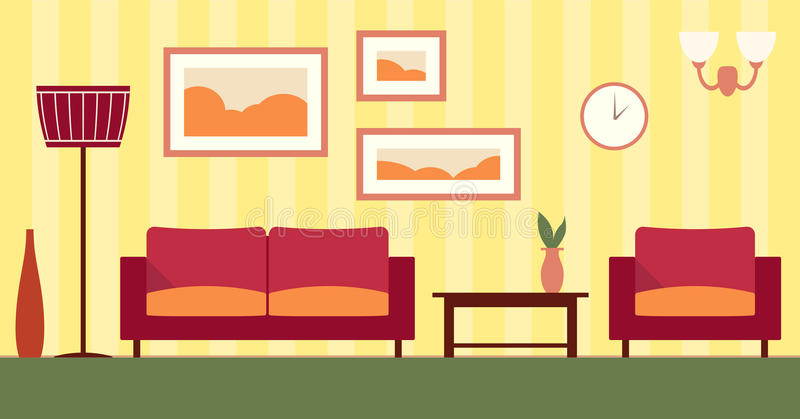 Preden se lotimo likovnega izdelka, najprej pojasnimo nekatere pojme....
ARHITEKTURA je umetniška zvrst, ki se posveča ustvarjanju okolja, ki je primerno za človeško prebivanje.
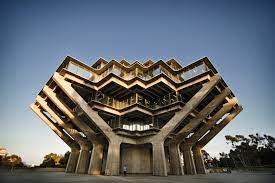 Arhitekt je oseba, ki načrtuje in nadzoruje gradnjo projektov.
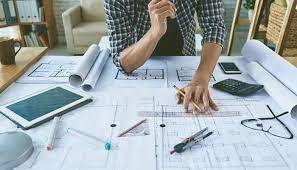 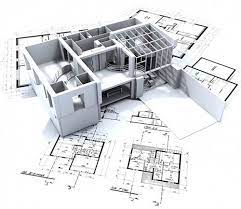 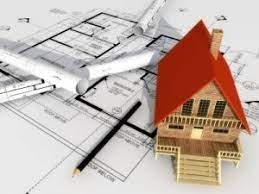 OBLIKE PROSTOROV – arhitekt pri svojem delu različne oblike prostorov.
Poglejmo še nekaj arhitekturnih prostorov...
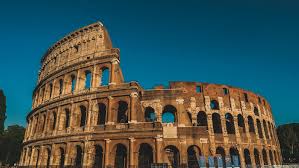 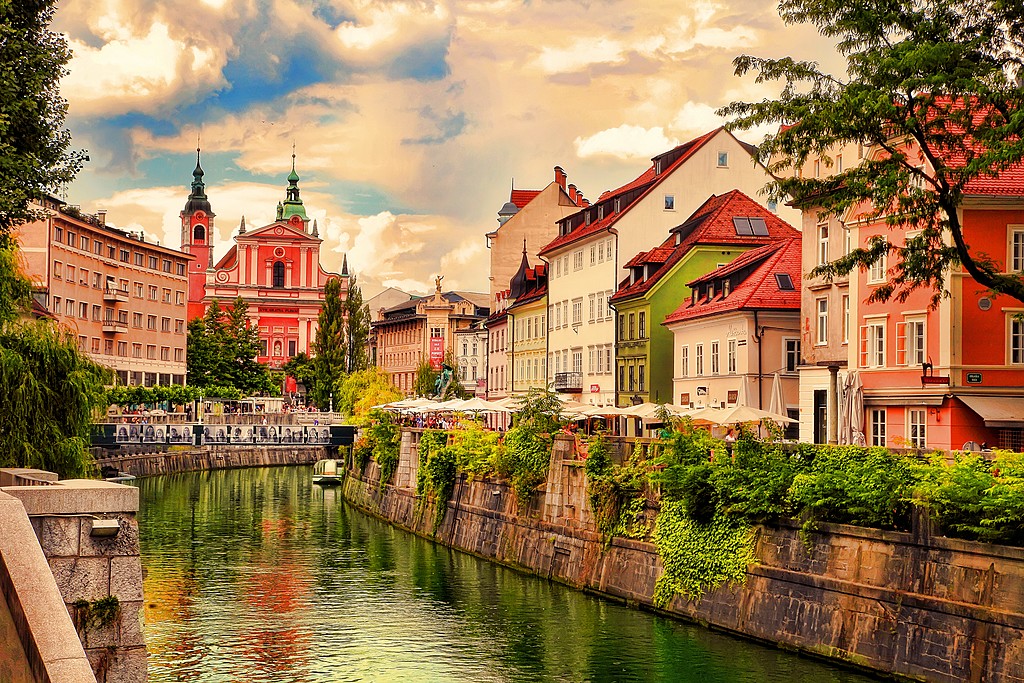 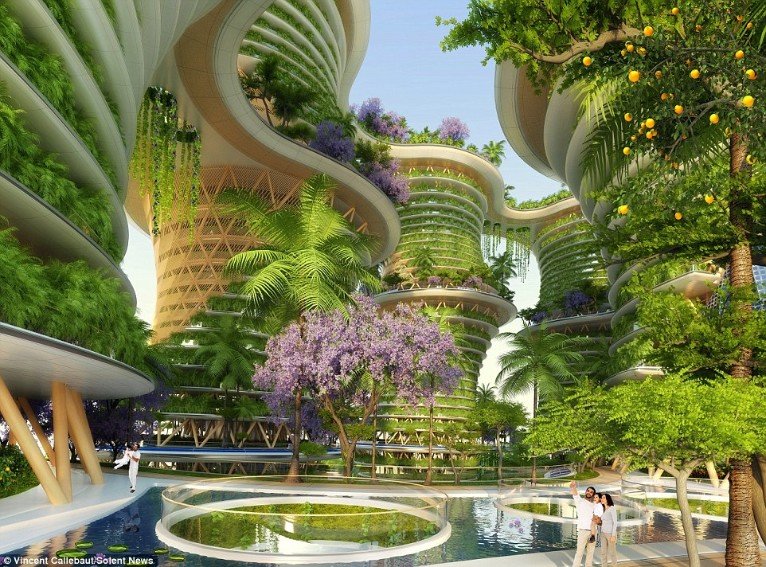 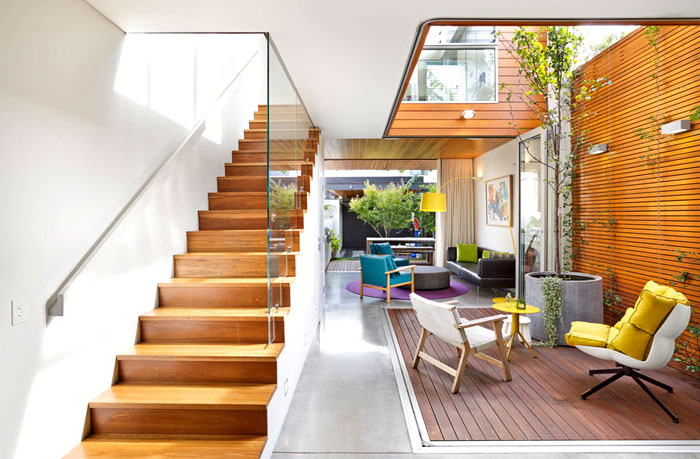 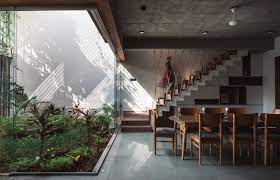 LIKOVNA NALOGA
Z oblikovanjem iz papirnih trakov bomo izdelali notranji prostor po lastni domišljiji.
Papirne trakove lahko zvijamo, pregibamo, prepletamo...

Likovni motiv: izdelaj igralnico za svojega živalskega prijatelja (če ga nimaš, naj bo domišljijski) – muca, kužka, hrček, ptička...

Žival potrebuje prostor za plezanje, skakanje, skrivanje in druge dejavnosti.
POTREBUJEŠ:
Papirnate trakove (časopis, listi, reklame)
Lepilo
Škarje
- Škatlo od čevljev (ali kaj drugega, s čim boš lahko naredil/a sobo)
PRIMER: oblikovanje svoje svoje sobe
Zgoraj je prikazana soba, izdelana iz različnih materialov, da si boš lažje predstavljal/a kako
naj izgleda soba za tvojo žival.